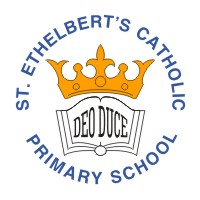 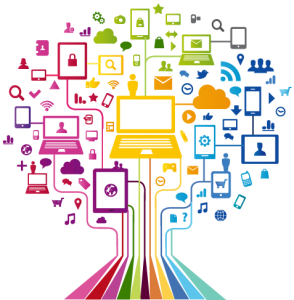 Curriculum Overview Year 1
Pentecost Term 2023-2024
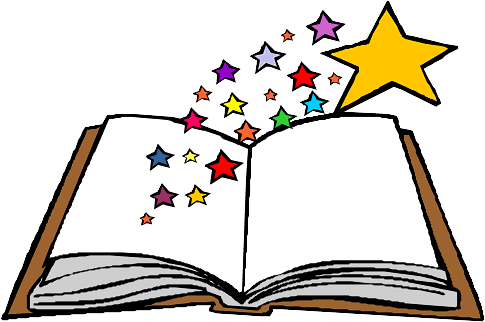 Please find below information about what your child will be learning this term.
If you would like more information speak to your child’s teacher.
Literacy
Read, Write Inc
Phonics: Set 1-3 sounds/Additional sounds
Developing fluency in reading
Spellings
Holding a sentence
Key Texts
Stanley’s Stick – John Hegley 
Mr Big – Ed Vere
Types of writing 
Narrative
Letter to Year 2 Teacher
Maths
Multiplication and Division
Fractions
Position and Direction
Place Value within 100
Time
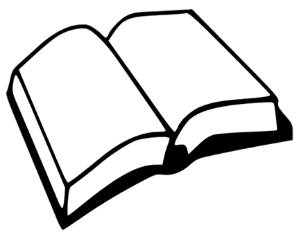 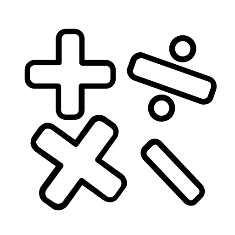 RE
Holidays and Holydays
Holidays as days to be happy 
Pentecost; a holy day – the feast of the Holy Spirit

Being sorry
We have choice – sometimes we choose well, and sometimes wrongly
God helps us to choose well and to be sorry.  God forgives us
  
Neighbours 
Neighbours all around 
Everyone is our neighbour and is loved by God
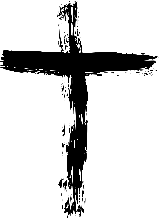 Science
Everyday Materials
Name the object and what it is made from. Identify and name a variety of materials – wood, plastic, glass, metal, water and rock. Compare materials.
What are things made from?
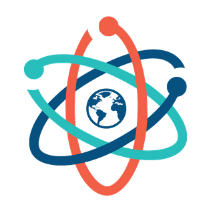 GetSet4PE

Athletics
Develop skills required in athletic activities
Field Games
Games where there are two teams
History/ Geography
The London Olympics -1908, 1948, 2012 
A significant event identifying in what ways the three London Olympics were similar and different.
The British Isles 
Name and locate and identify characteristics of the four countries and capital cities of the United Kingdom and its surrounding seas
Countries in the British Isles v the UK .
Art/ Design
Artist: Roald Bradstock
Skills
Drawing and painting from life and photographs 
Graphic design and colour
       



Physical health and Mental wellbeing
Growing and changing
Keeping safe
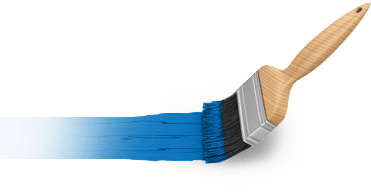 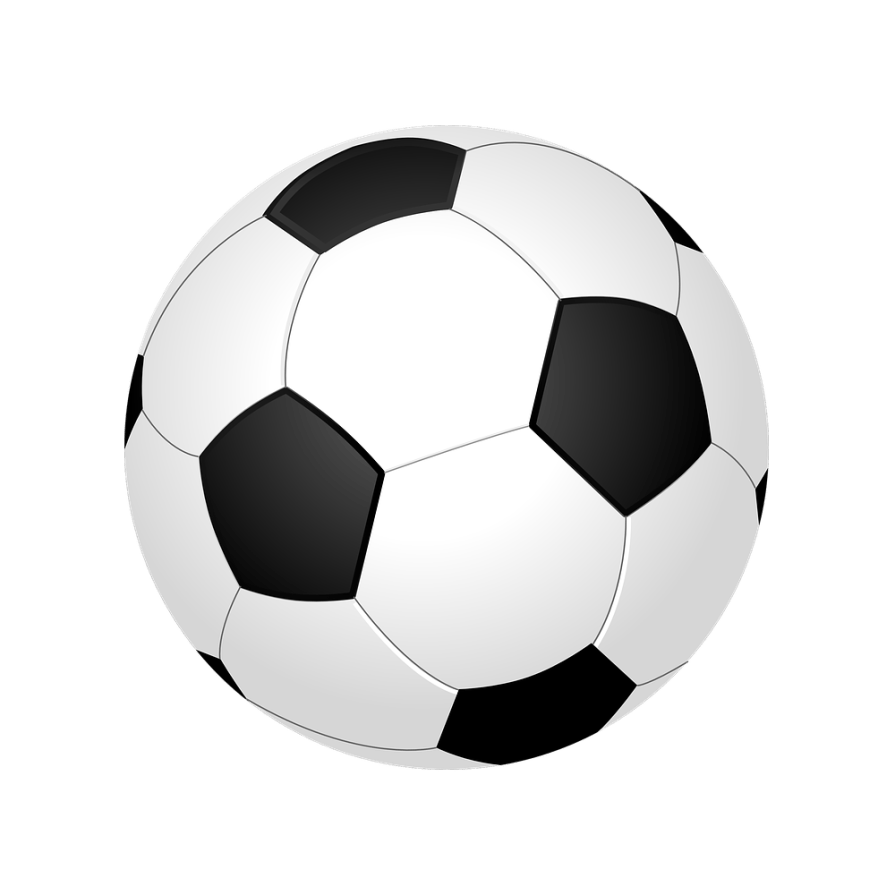 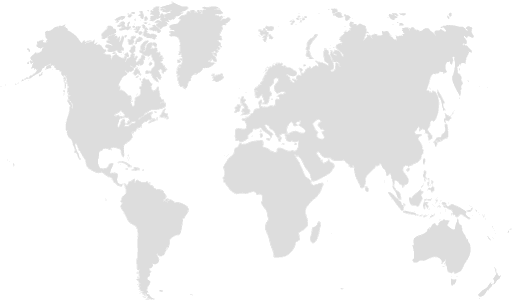 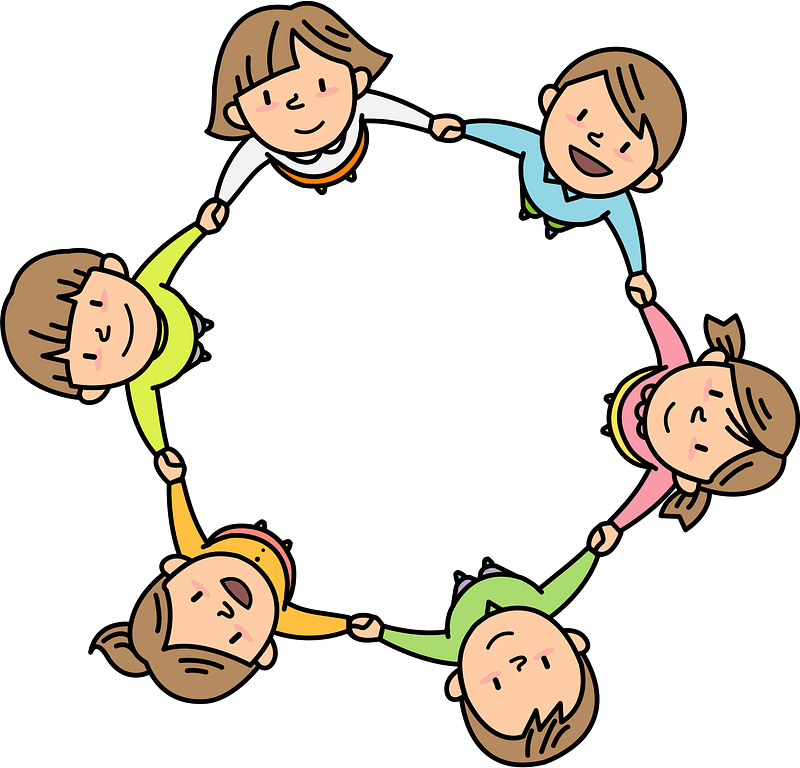 Computing
Control
Sequence (Beebots and 2Go in PurpleMash
Programming
Simple sequence debugging
PSHE
Music
Yolanda Brown lessons, pitch, rhythm.  Creating own musical instruments.
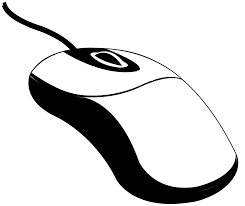